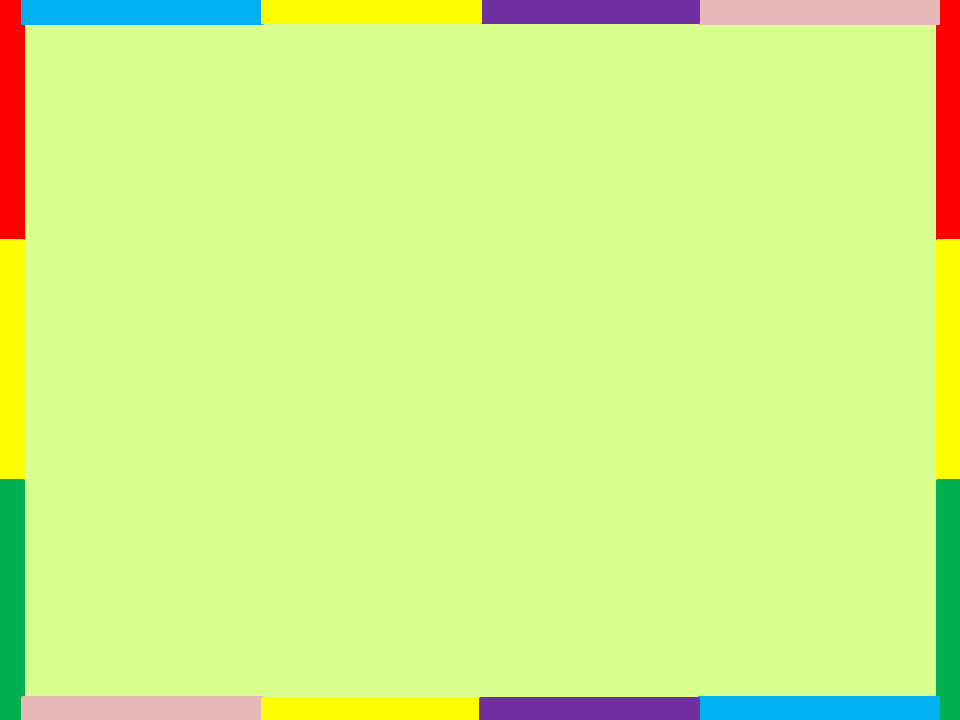 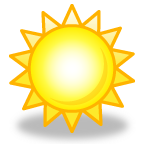 Postavím si domček,
 bude to  - štvorček
Na strechu dám
 trojuholník, nech nás
 dáždik nenahnevá
a strecha je hotová.
Dvere ako nemá nik,
veľký hnedý obdĺžnik.
Uhádnite teraz deti,
čo to na oblohe svieti?
Je to veľký žltý kruh, 
je to zlaté zrnko,
hovoria mu slnko.
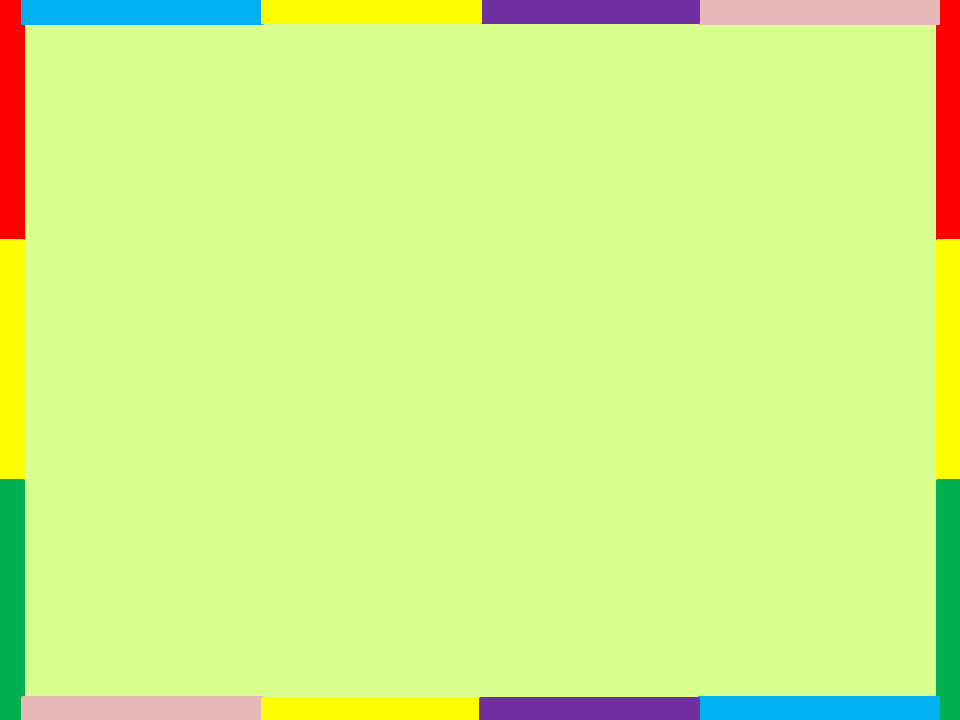 Kotúľam sa sem i tam,
okrúhle ja telo mám.
Moje očká krásne svietia,
nakresliť ma vie i dieťa.
Kruh, môj malý kamarát, 
stále sa chce so mnou hrať.
Dokola sa stále točí, 
ako ja na kolotoči.
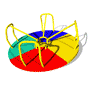 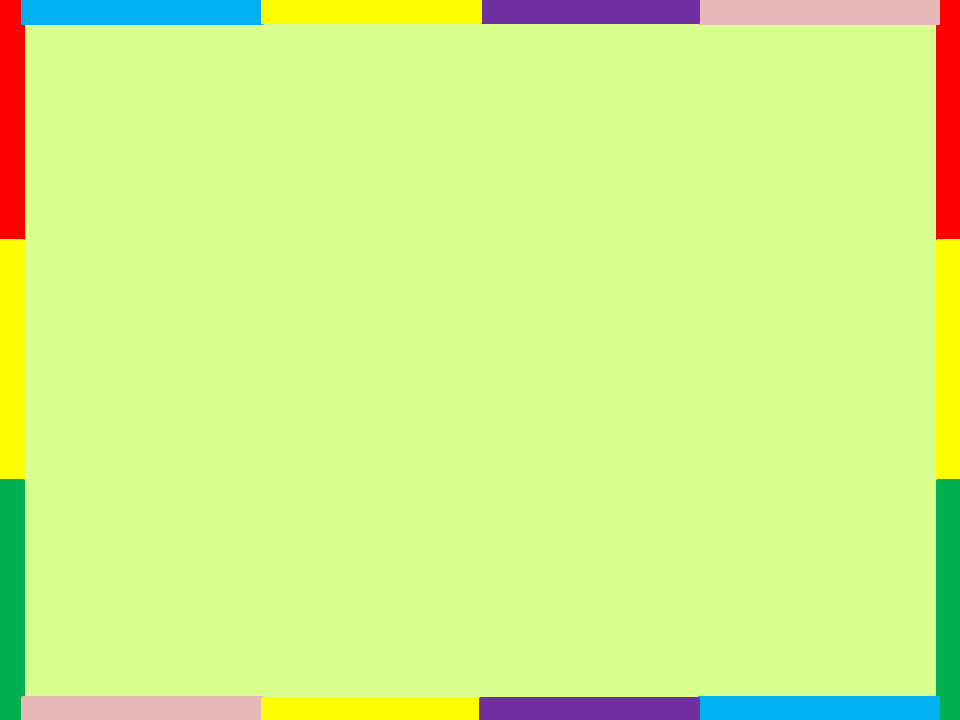 Trouholník, tak to býva,
tri strany pre nami skrýva.
Len tri strany a tri rohy,
nemá ruky ani nohy.
Mám tri strany a tri rohy,
ale nemám žiadne nohy.
Pospájam vždy tie tri čiary,
nechcú ostať nikdy samy.
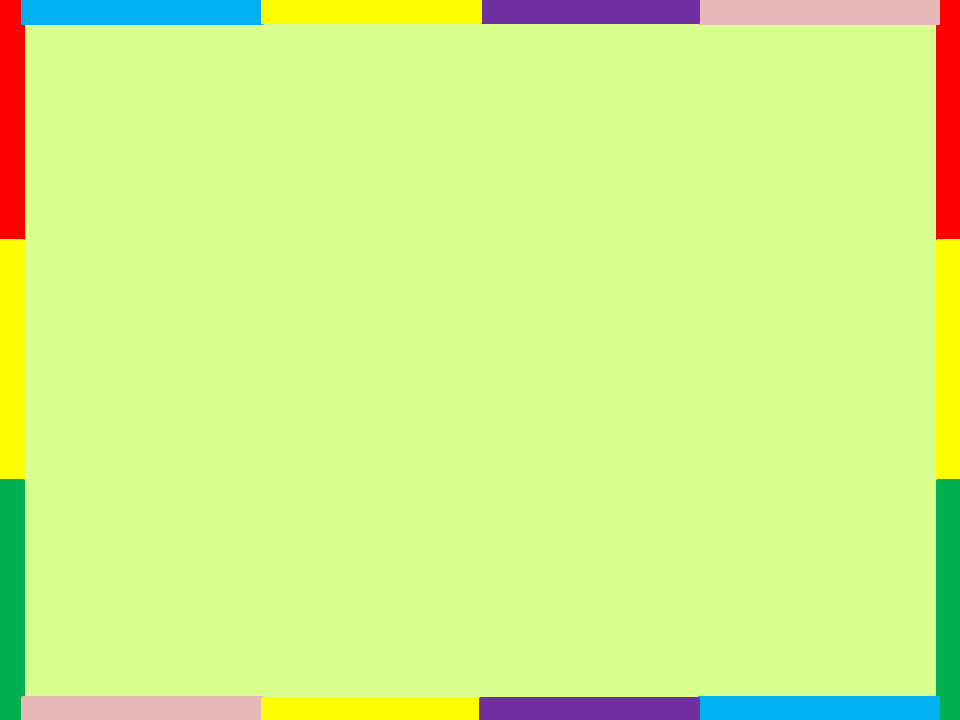 Rovnaké mám všetky strany,
poobzeraj si ich s nami.
Keď rovnakú dĺžku majú,
tak sa nikdy nehádajú.
Štvorec ,vravia všetci známi,
má vždy presne štyri strany.
Jeden, dva, tri, k tomu  štyri,
rovnaké sú moji milí.
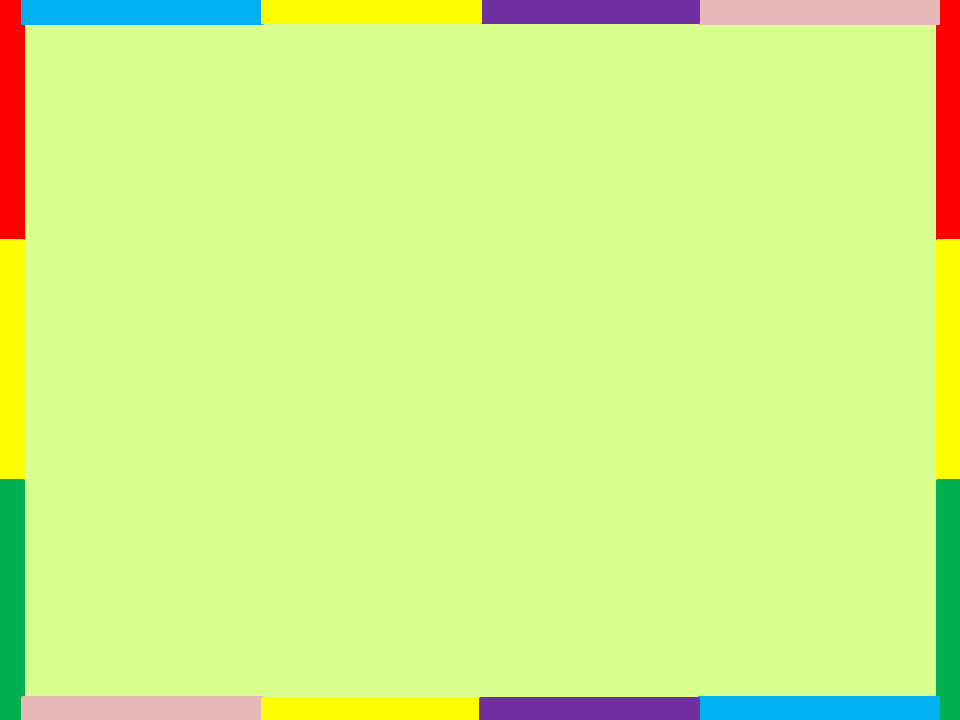 Nakresli mi štyri strany,
daj však pozor pri meraní.
Dve sú dlhé a dve krátke,
povedz to aj kamarátke.
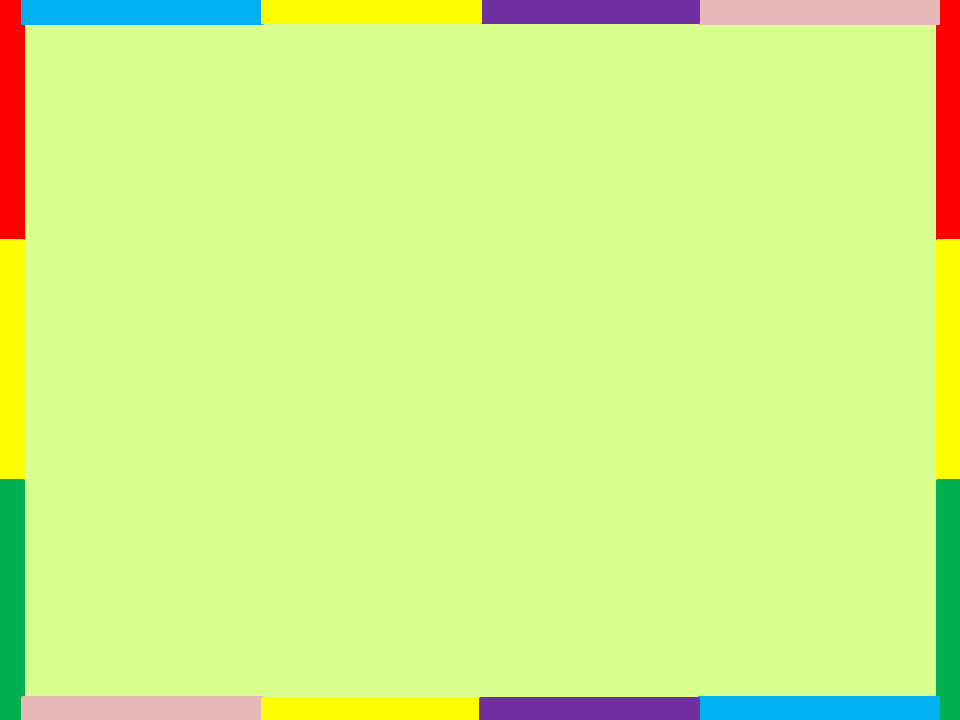 Strecha a aj pyramída
trojuholník pripomína.
A čo okno, dvere, stôl?
Obdĺžnik, či štvorec skôr?
Svet však nie sú iba kruhy,
Obdĺžniky, štvorce, pruhy.
Máme tu aj špirály,
hviezdy, srdcia, ovály.
Čo poviete, kamaráti?
Poznať tvary sa oplatí.
Pozrime sa vôkol seba,
rôznych tvarov je tu veľa.
Každá z vecí má svoj tvar,
zopár rohov a tiež strán.
Kruhy rohy nemajú,
veselo sa gúľajú.
Okrúhla je hlavička,
tanier, volant, loptička.
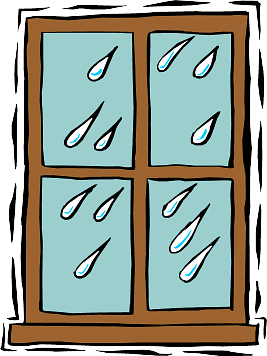 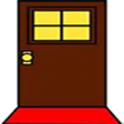 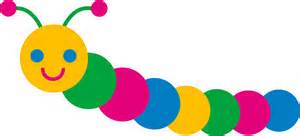 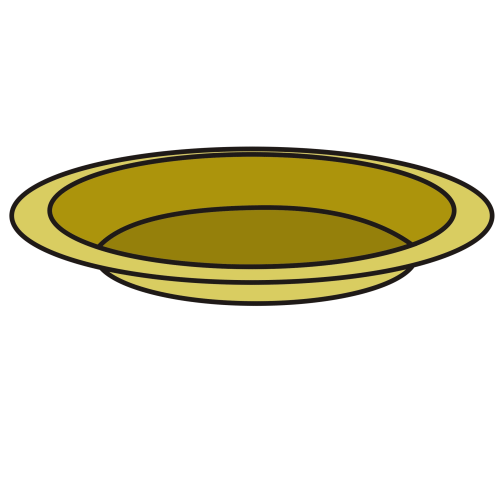 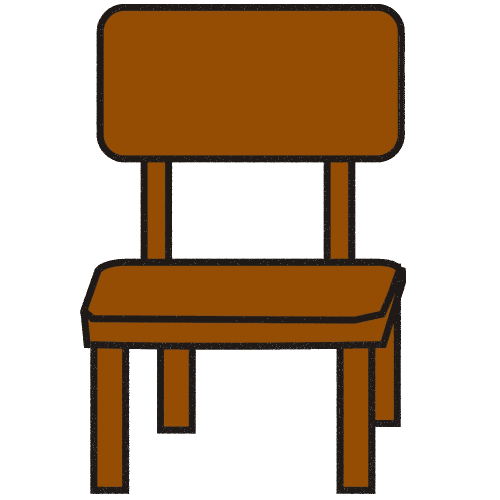 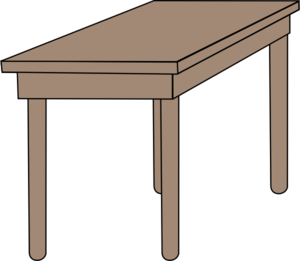 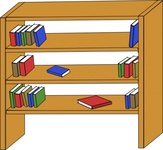 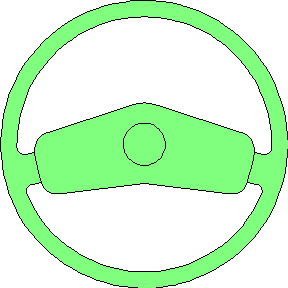 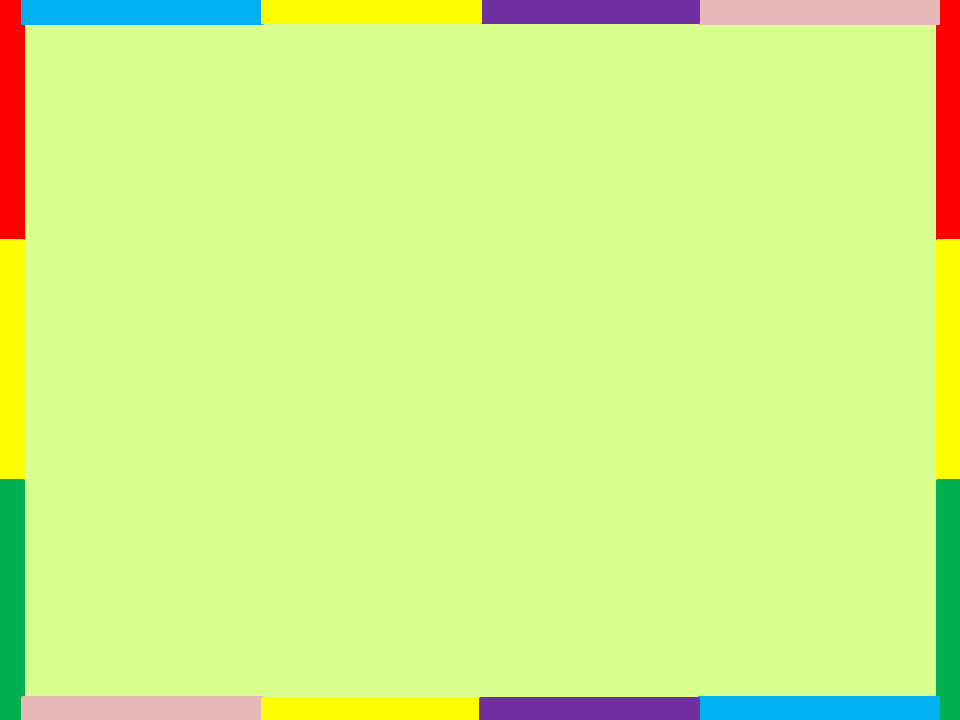 Guli, guli, gulička,to je moja loptička.A čo robí loptička?Skáče, hopká, kotúľa sa,ako malá Anička.
Guľatá som, maličká,
 volajú ma loptička,
skáčem sem a skáčem tam,
 malé deti zabávam.
Skáče lopta červenáod večera do ránacelú nôcku nespalaiba takto skákala.
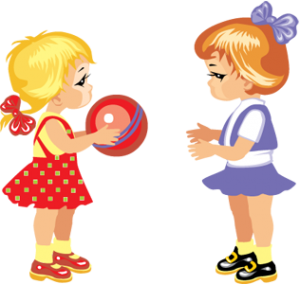 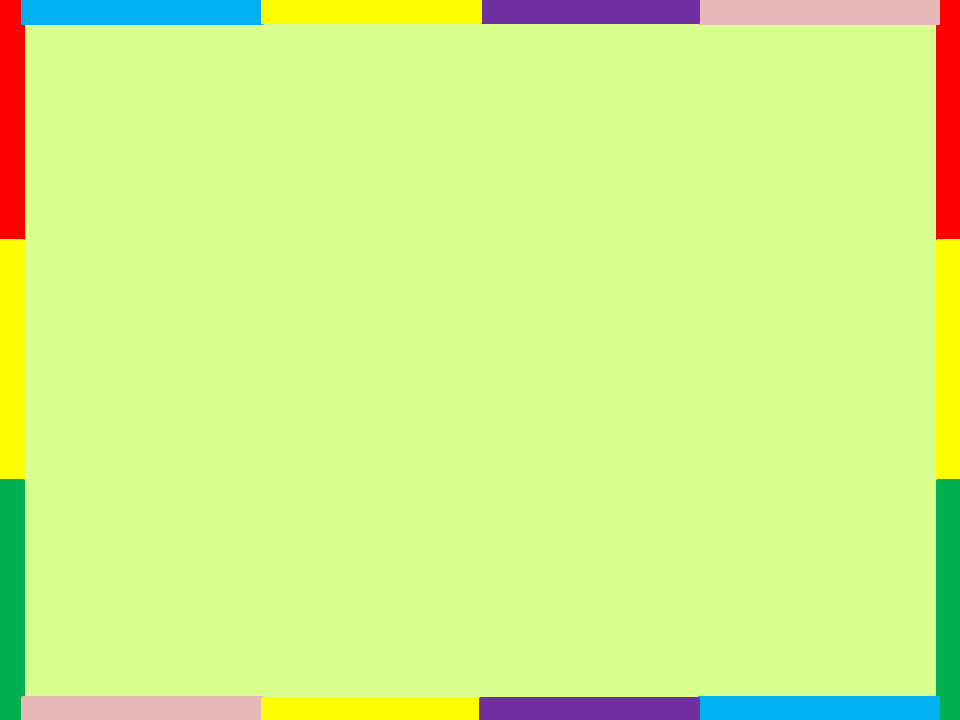 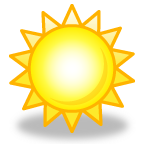 Slniečko sa pomaličky po oblohe gúľa.
Aký má tvar ,povedz mi to , je to kocka a či guľa?
Guľatý balón si nafúkam, z kociek si postavím hrad.
Hranaté a guľaté tvary, ja mám všetky tvary rád.
//:Guľa tá je guľatá, kocka hranatá. 
Vedia to už všetci chlapci, vedia to dievčatá.://
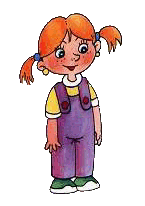 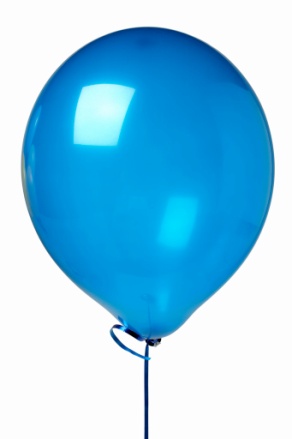 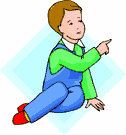 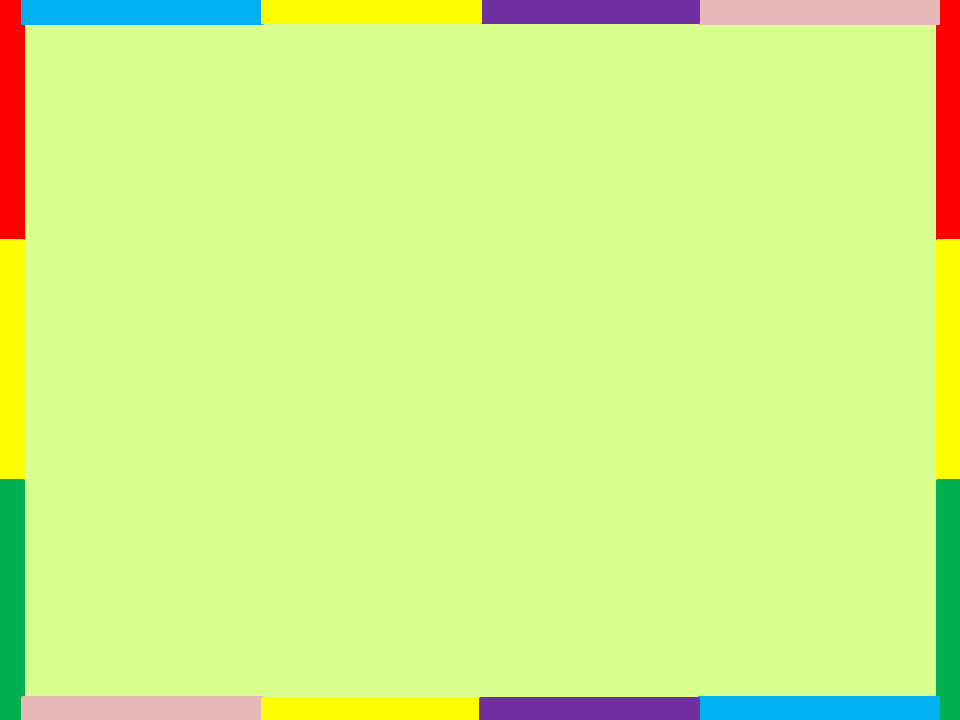 Vytvor z geometrických tvarov obrázok
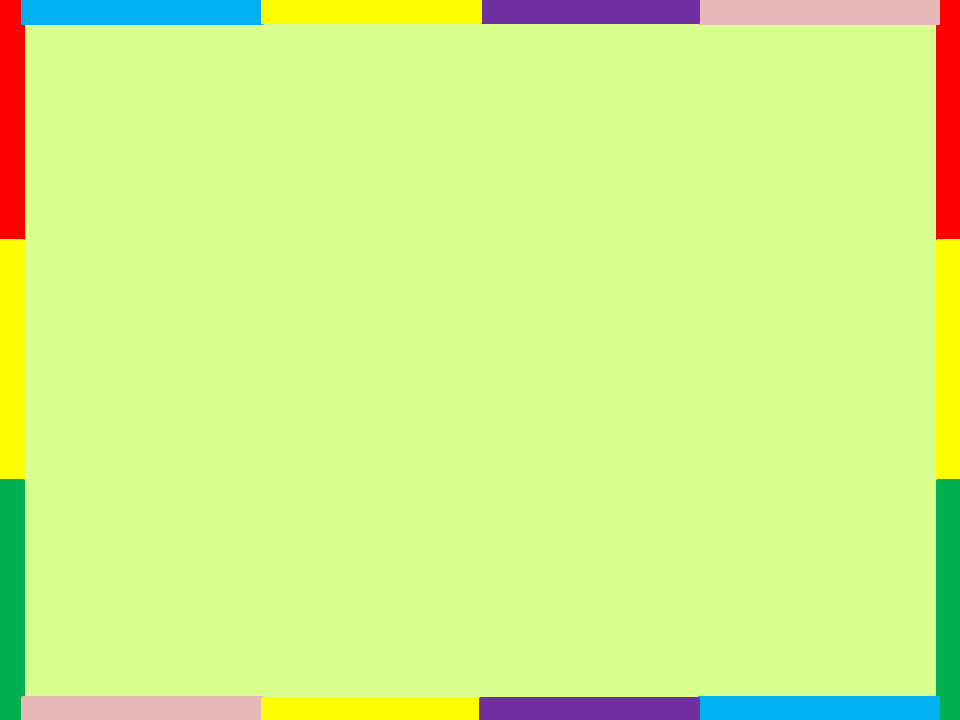 Spočítaj a vyznač počet tvarov
4.
3.
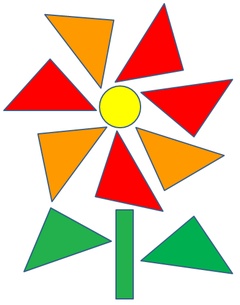 9.
7.
10.
1.
2.
1.
6.
2.
5.
8.
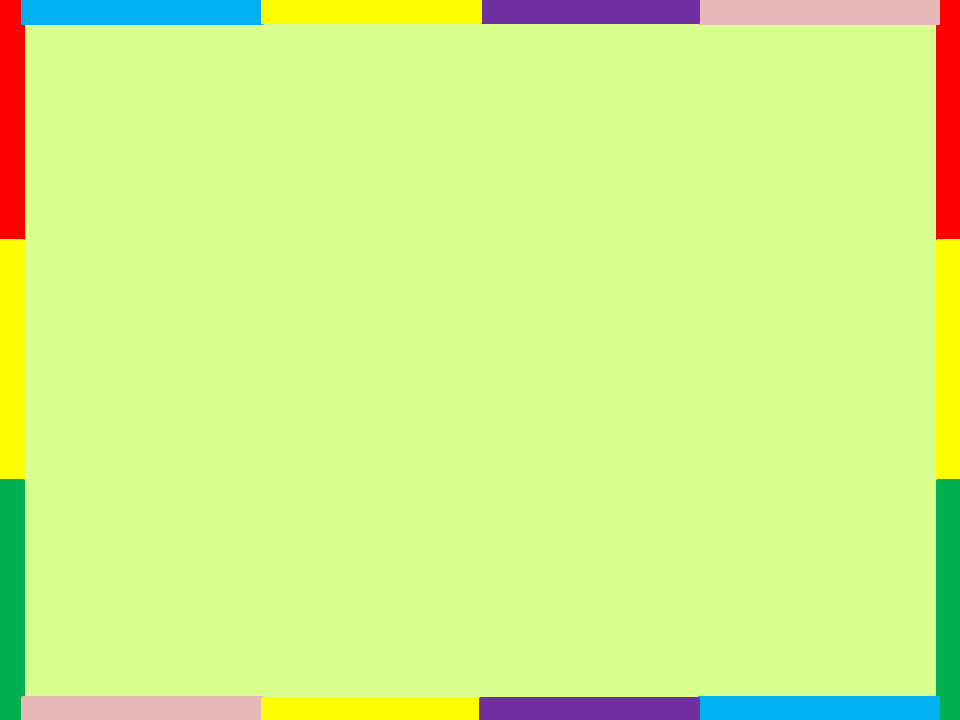 1.
Spočítaj a vyznač počet tvarov
4.
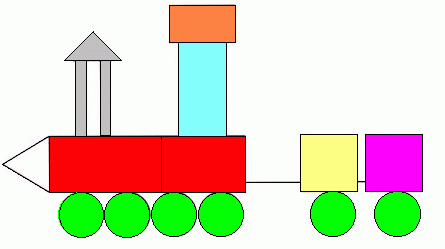 9.
7.
10.
3.
5.
2.
1.
6.
2.
8.
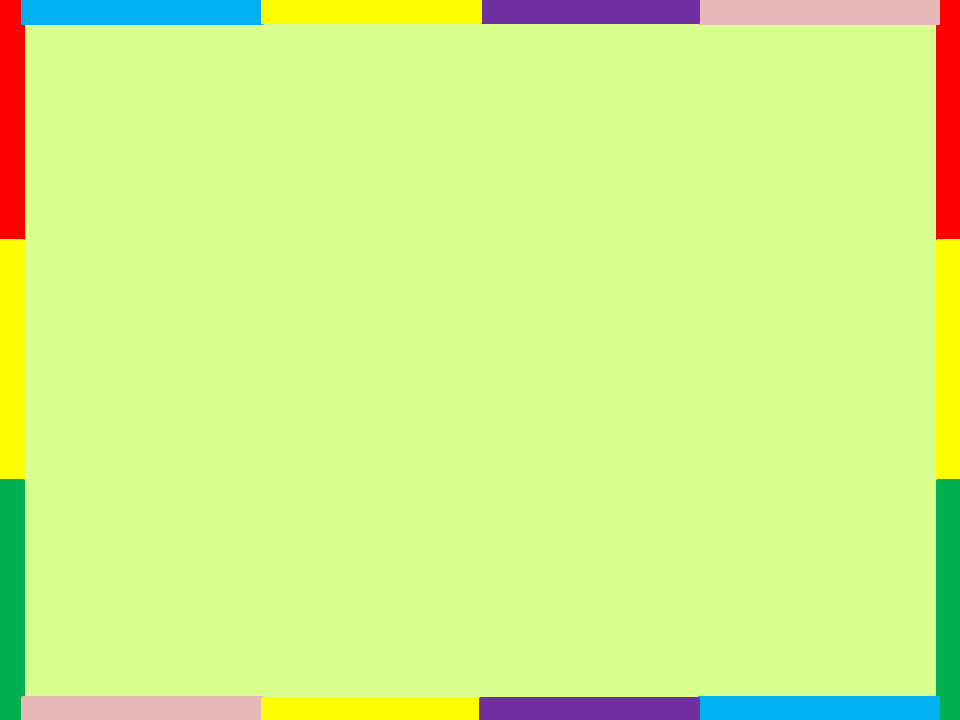 Doplň domino
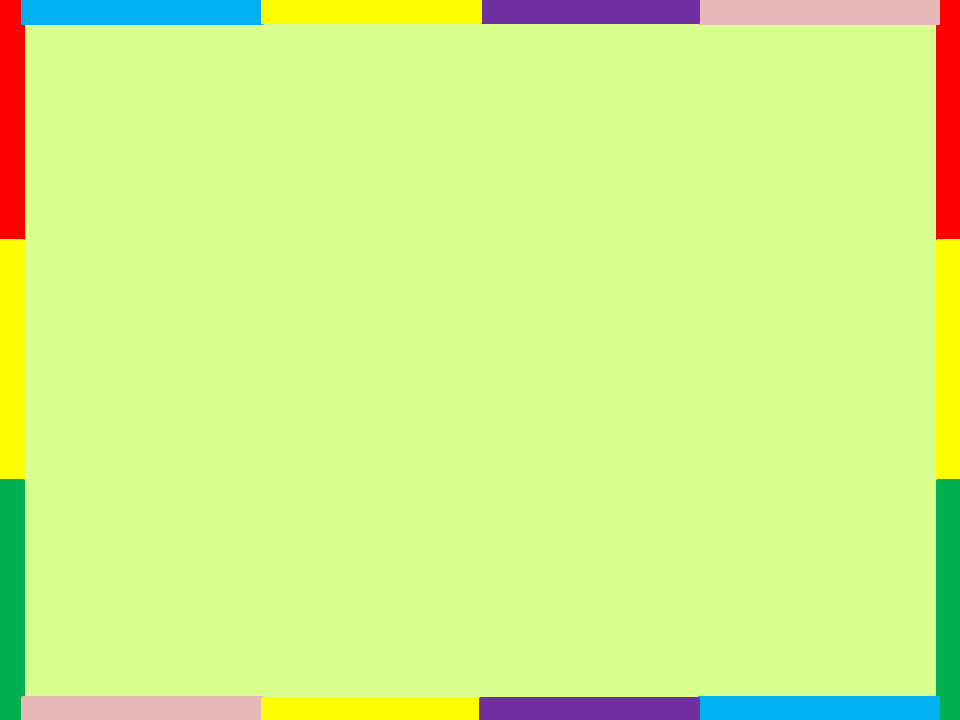 Vlož tvary do
 otvorov
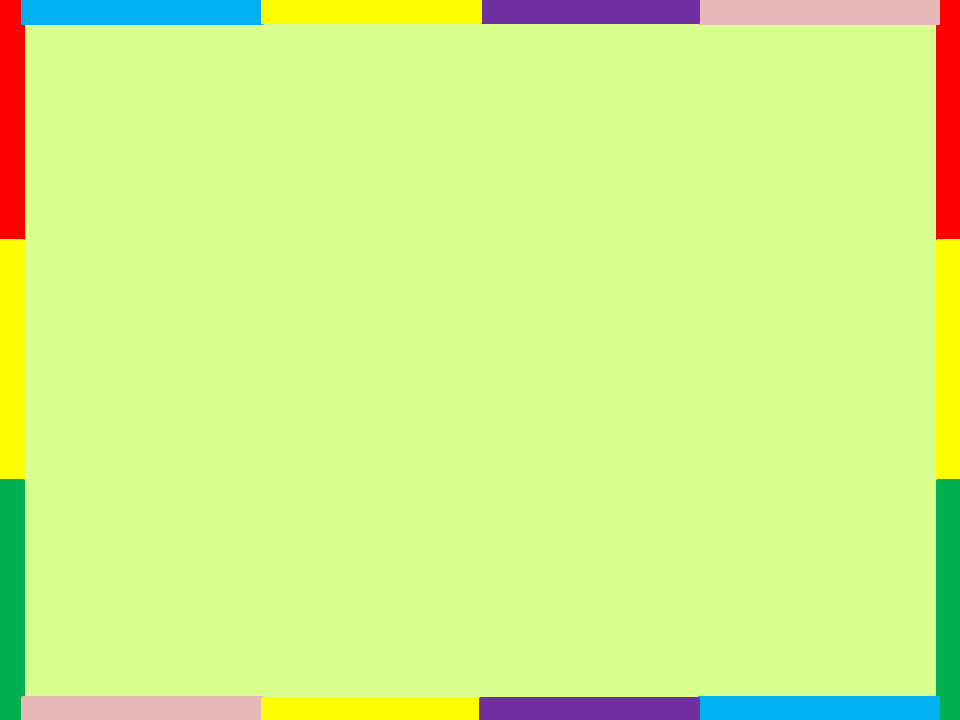 Nájdi rovnaké tvary
- zoraď podľa veľkosti
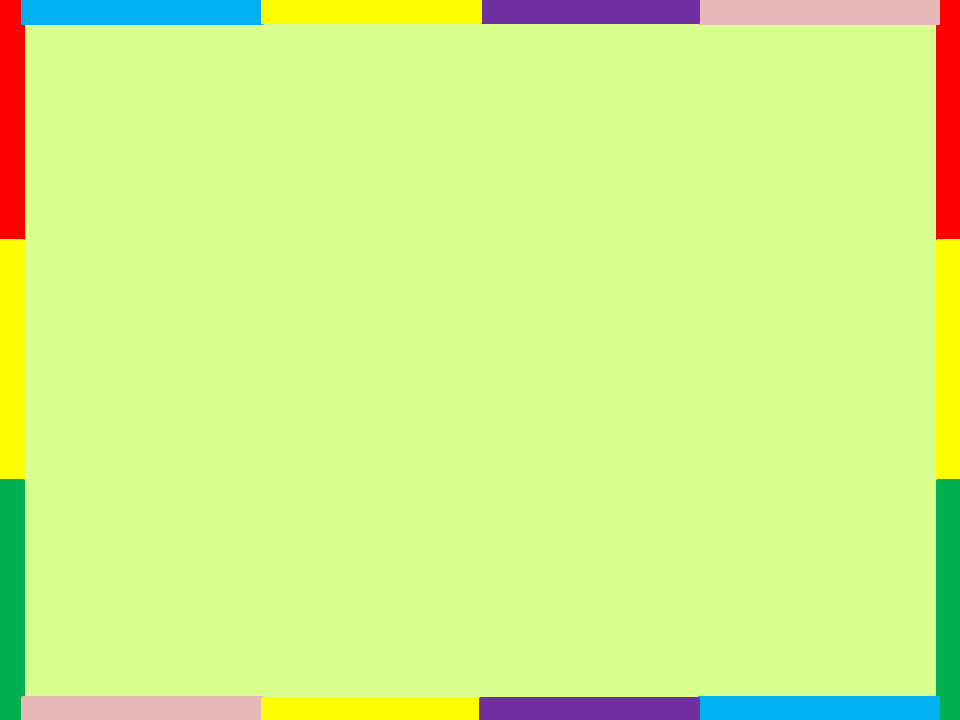 Nájdi rovnaké tvary
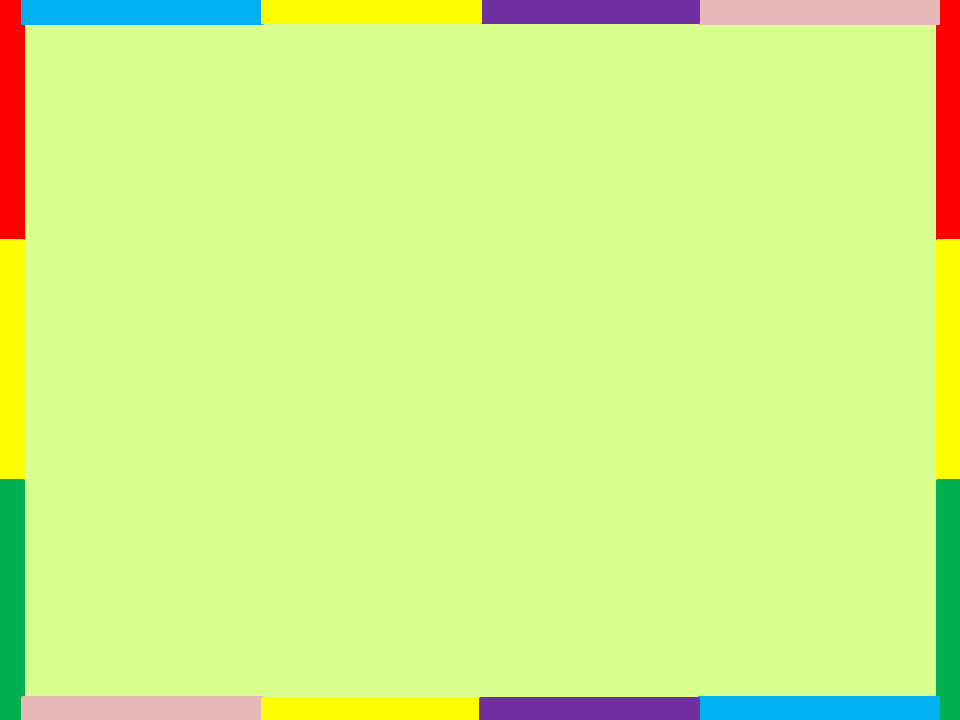 Princeznička na bále, potratila korále....
-pomôž ponavliekať korále.
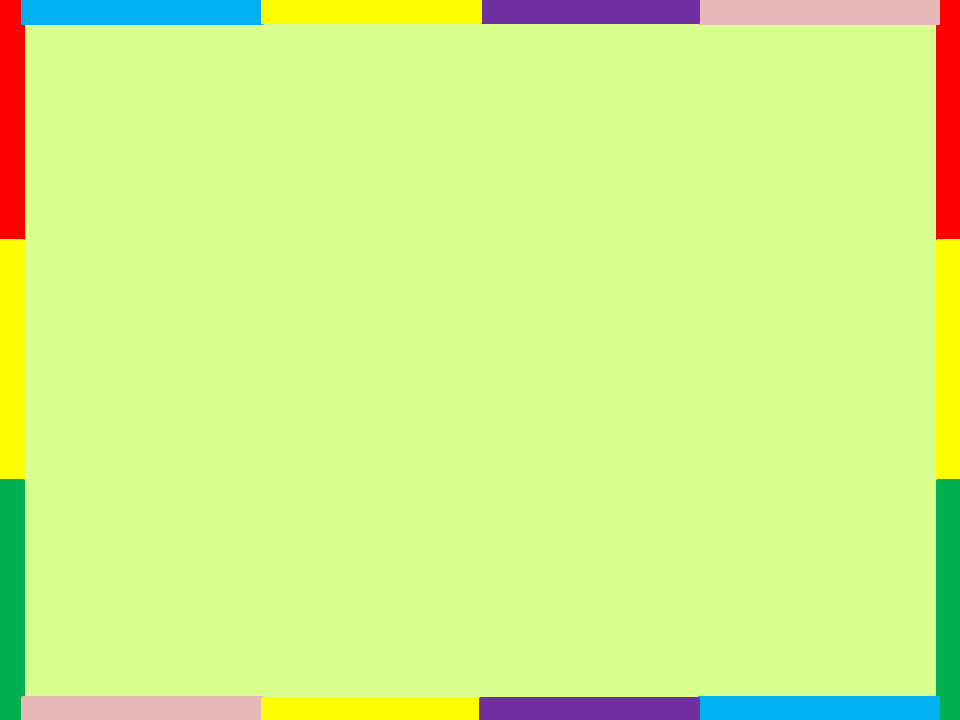 Prilož  druhu polovicu tvaru
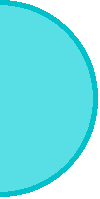 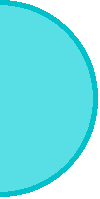 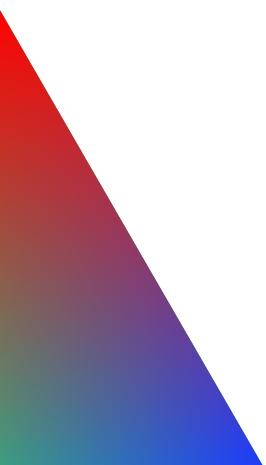 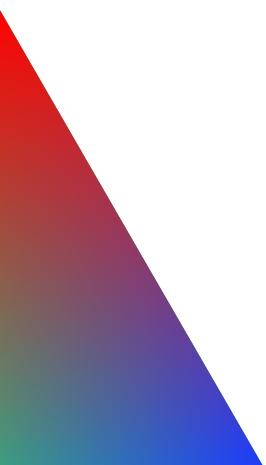 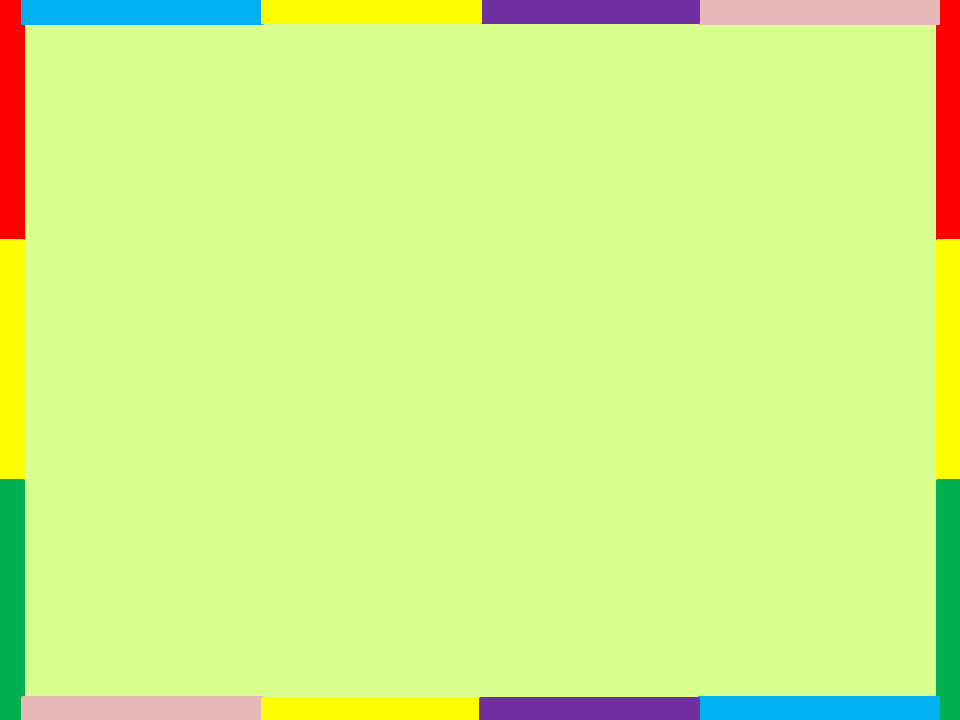 Vytvor 
-z  trojuholníkov stromček
- z kruhov snehuliaka
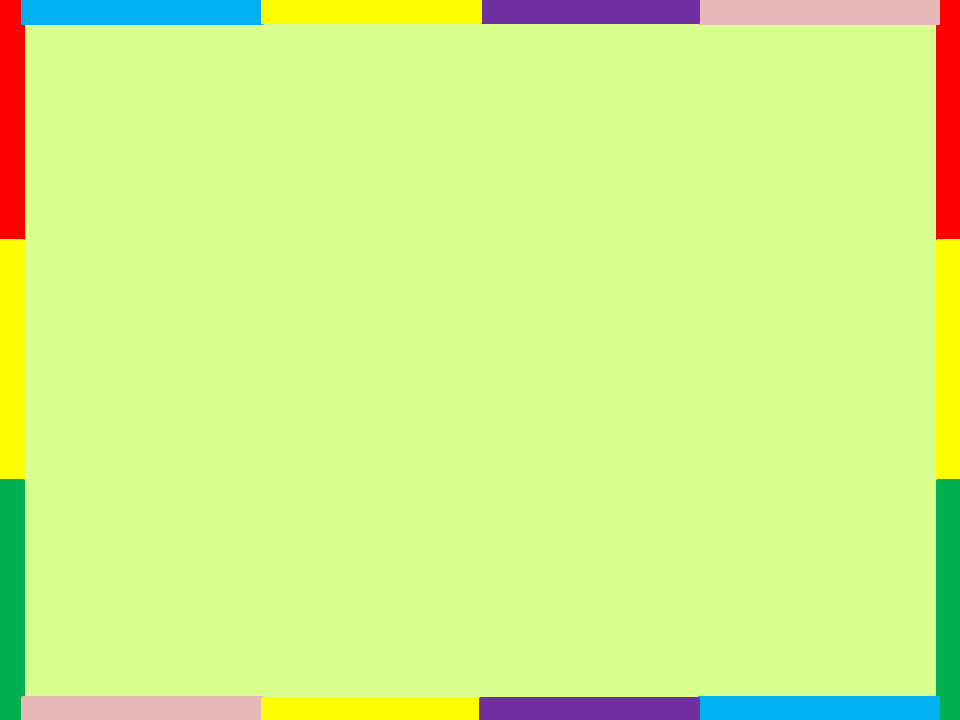 Zdroje:
http://www.alinka.sk/c/basnicka-o-geometrickych-tvaroch-3033.html
http://www.trieda.estranky.cz/clanky/basnicky/matematika---geometricke-tvary.html
Guľa tá je guľatá – CD Čarovná škôlka 1
https://zsstredpb.edupage.org/files/chlapec_a_dievca.gif
http://kiralyova-pc.yw.sk/images%20I/chlapec.gif
http://uppastmidnight.com/wp-content/uploads/kid12-300x284.png
http://www.zsveternicovaba.edu.sk/03organizacia/03SKD/031skd_cinnnost/kolotoc.gif
http://www.msvlkanova.estranky.sk/clanky/okienko-pre-deti/basne-o-geometrickych-tvaroch.html
http://www.priroda.sk/data/books/preview/book_604/index.html
http://www.matika.sk/zdroje/namety/obrazky/vlak.gif
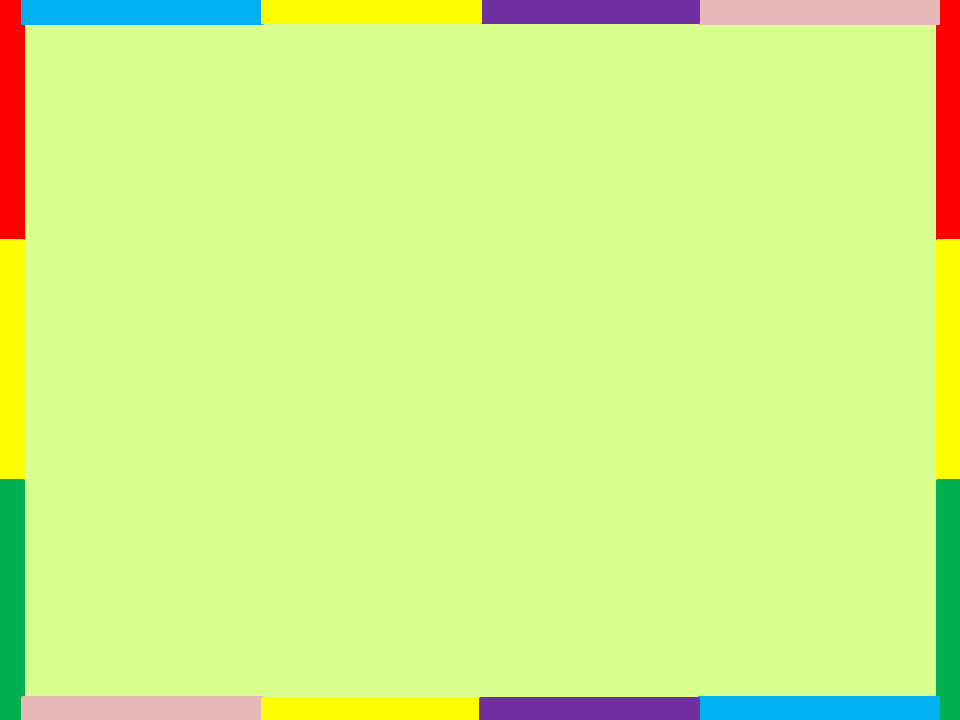 http://png-1.vector.me/files/images/1/7/171265/furniture_library_shelves_books_clip_art_thumb.jpg knihovnička
http://www.earlychildhoodworksheets.com/clipart/house/chair.gif stolička
http://www.clker.com/cliparts/E/X/T/p/O/Q/student-desk-md.png stôl
http://cdn7.staztic.com/app/a/2262/2262684/answer-the-door-unlock-982350-l-124x124.png dvere
http://www.thefinalharvest.org/images/horizontal.gif okno
http://www.earlychildhoodworksheets.com/clipart/dining/plate.gif tanier
http://kamistad.net/thumbs/imagenes-decoradas-bob-esponja-manualidades-con-moldes_4634176283346177.jpg stonožka
http://www.clipart-fr.com/data/clipart/transports/image_transport_283.jpg volant
http://nd04.jxs.cz/886/523/b32b690597_70284241_o2.jpg
Renčková